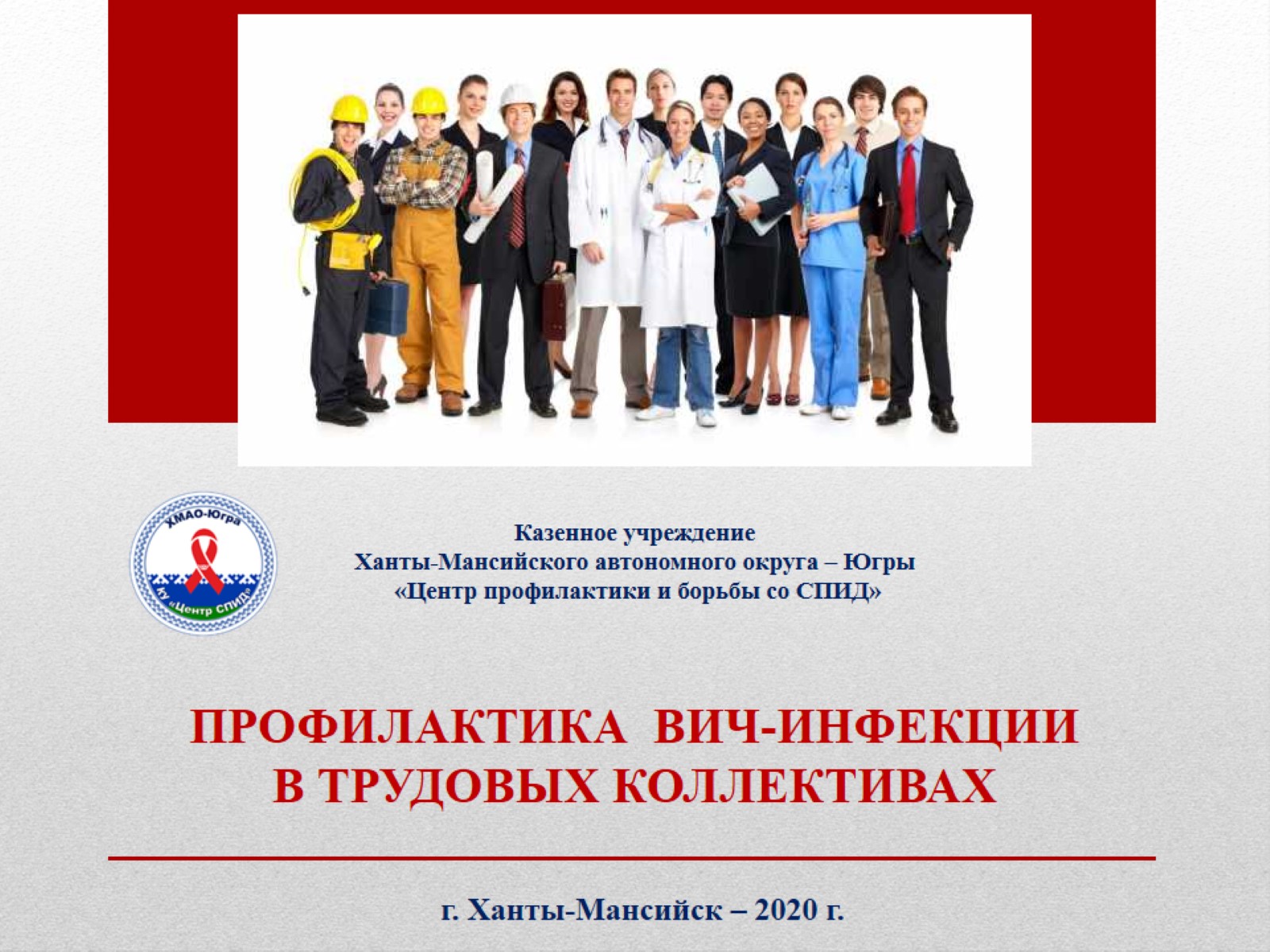 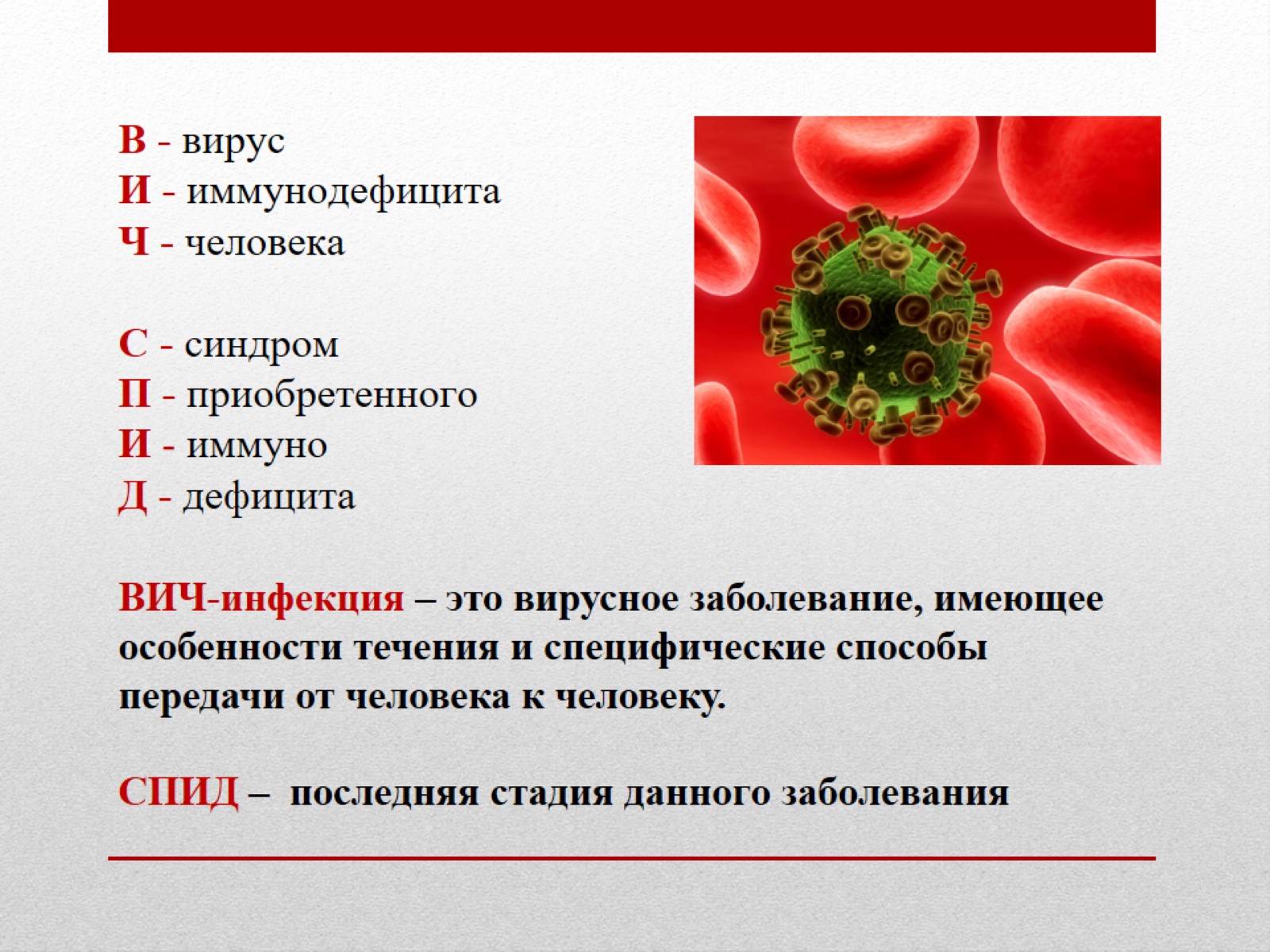 ВИЧ-инфекция – это вирусное заболевание, имеющее особенности течения и специфические способы передачи от человека к человеку.СПИД –  последняя стадия данного заболевания
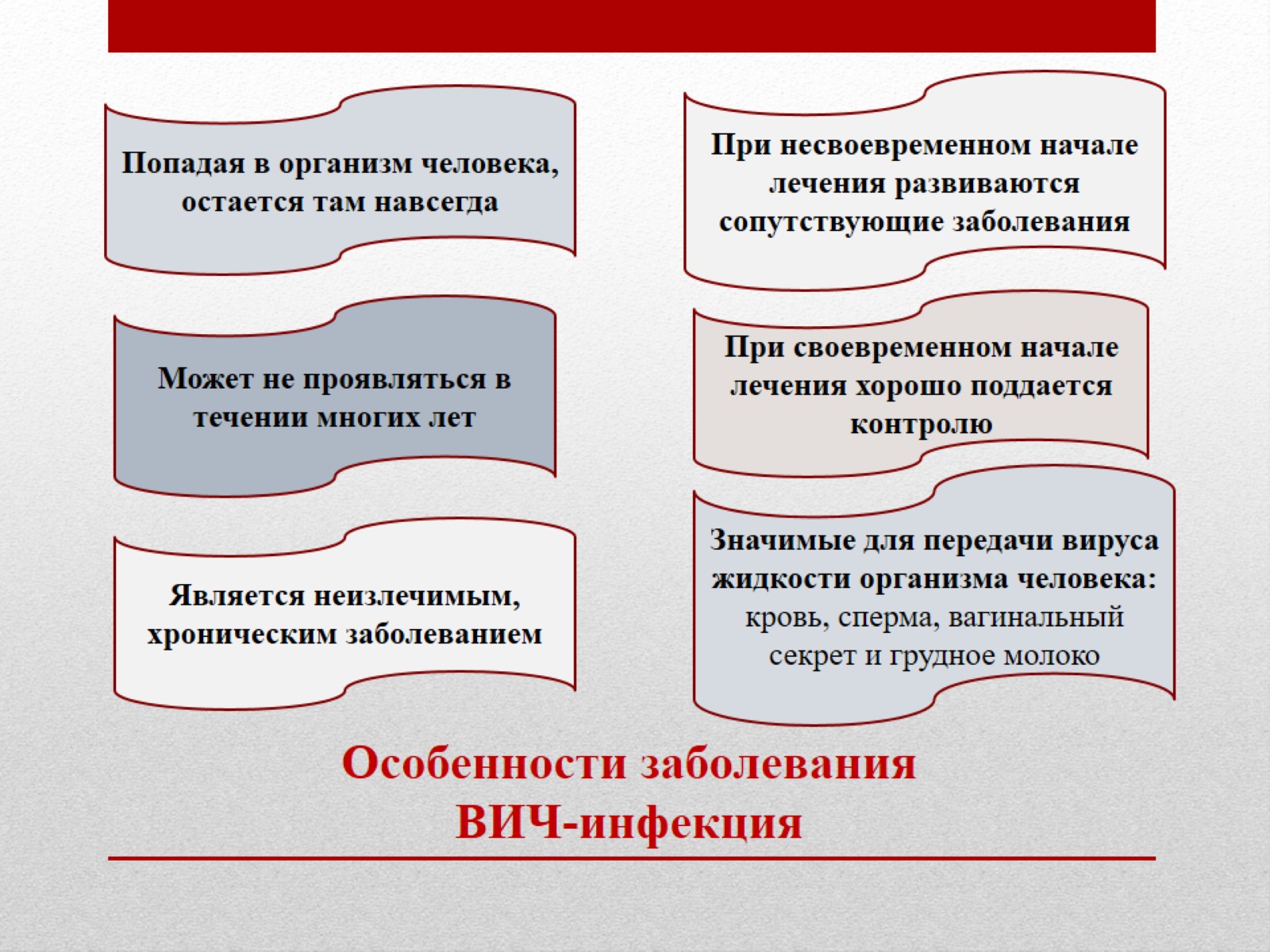 Особенности заболевания ВИЧ-инфекция
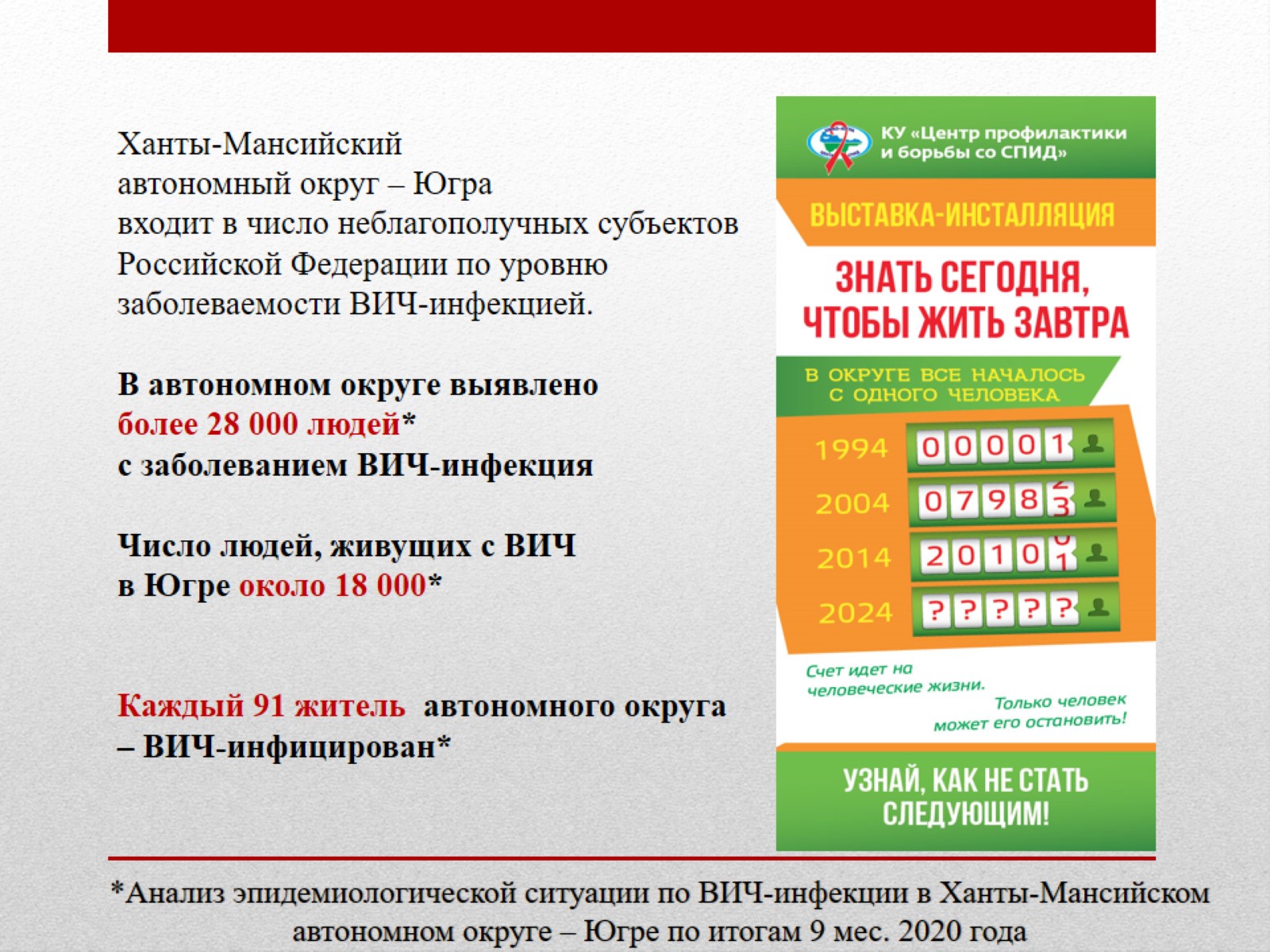 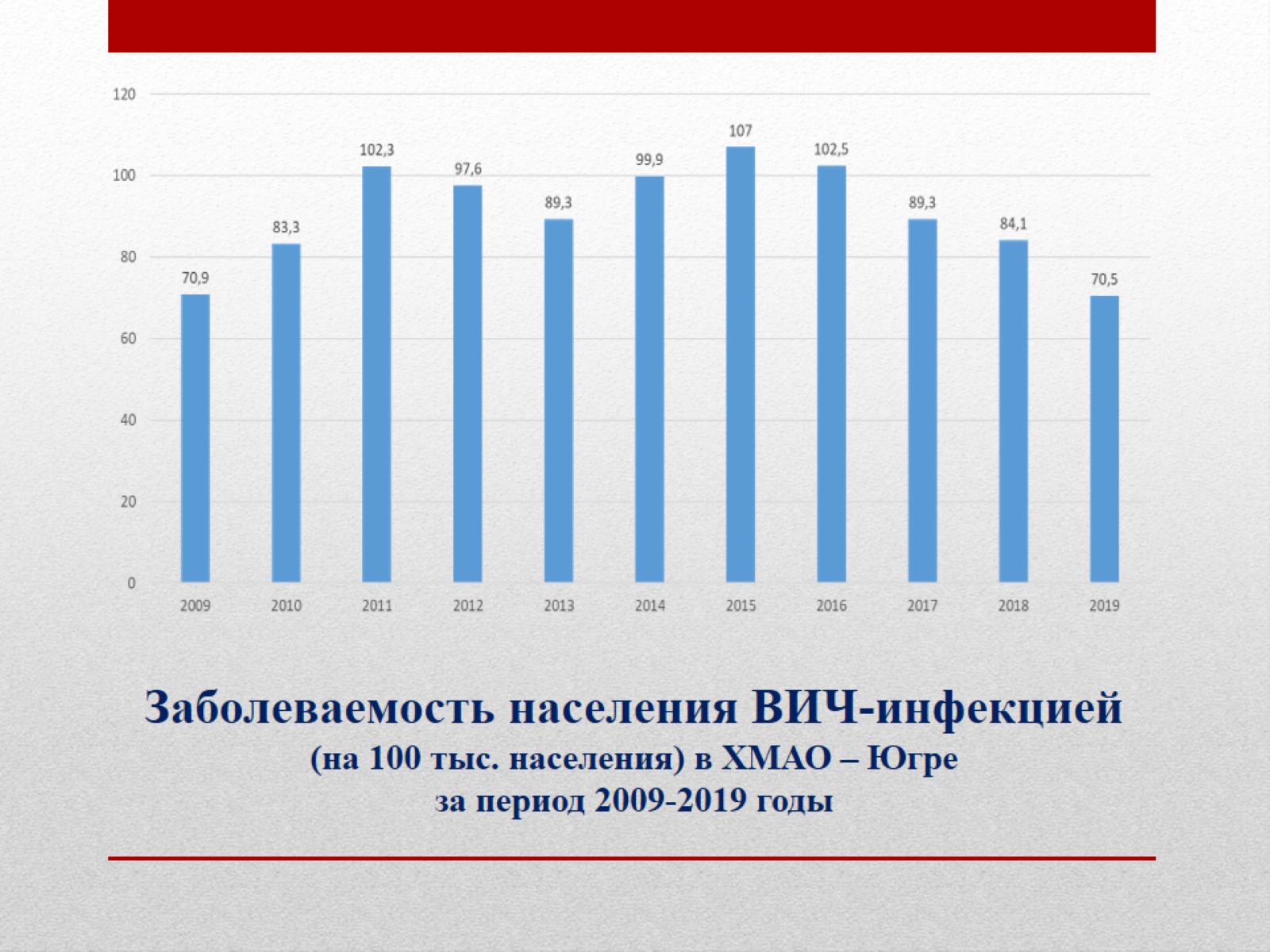 Заболеваемость населения ВИЧ-инфекцией  (на 100 тыс. населения) в ХМАО – Югре за период 2009-2019 годы
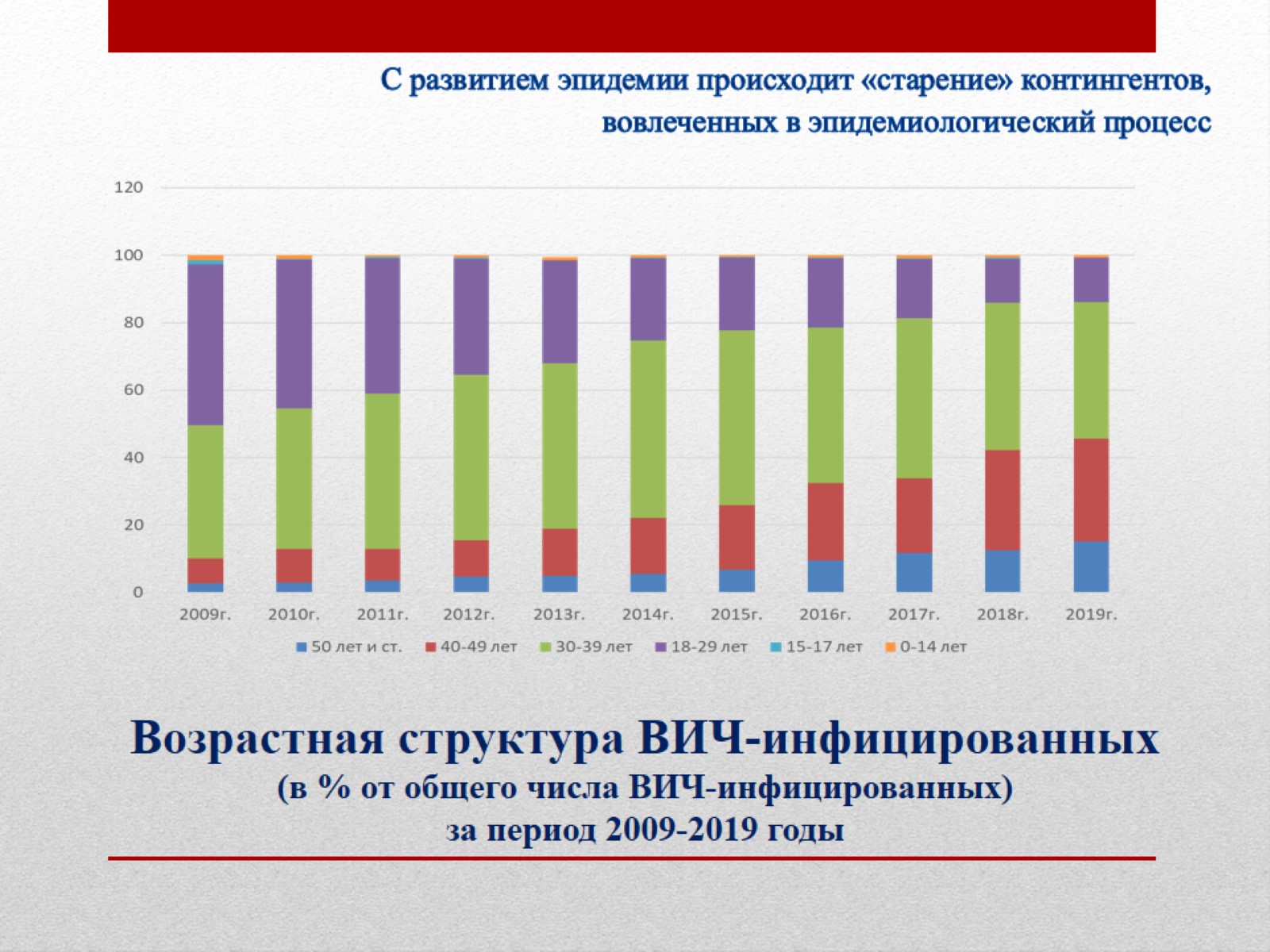 Возрастная структура ВИЧ-инфицированных(в % от общего числа ВИЧ-инфицированных) за период 2009-2019 годы
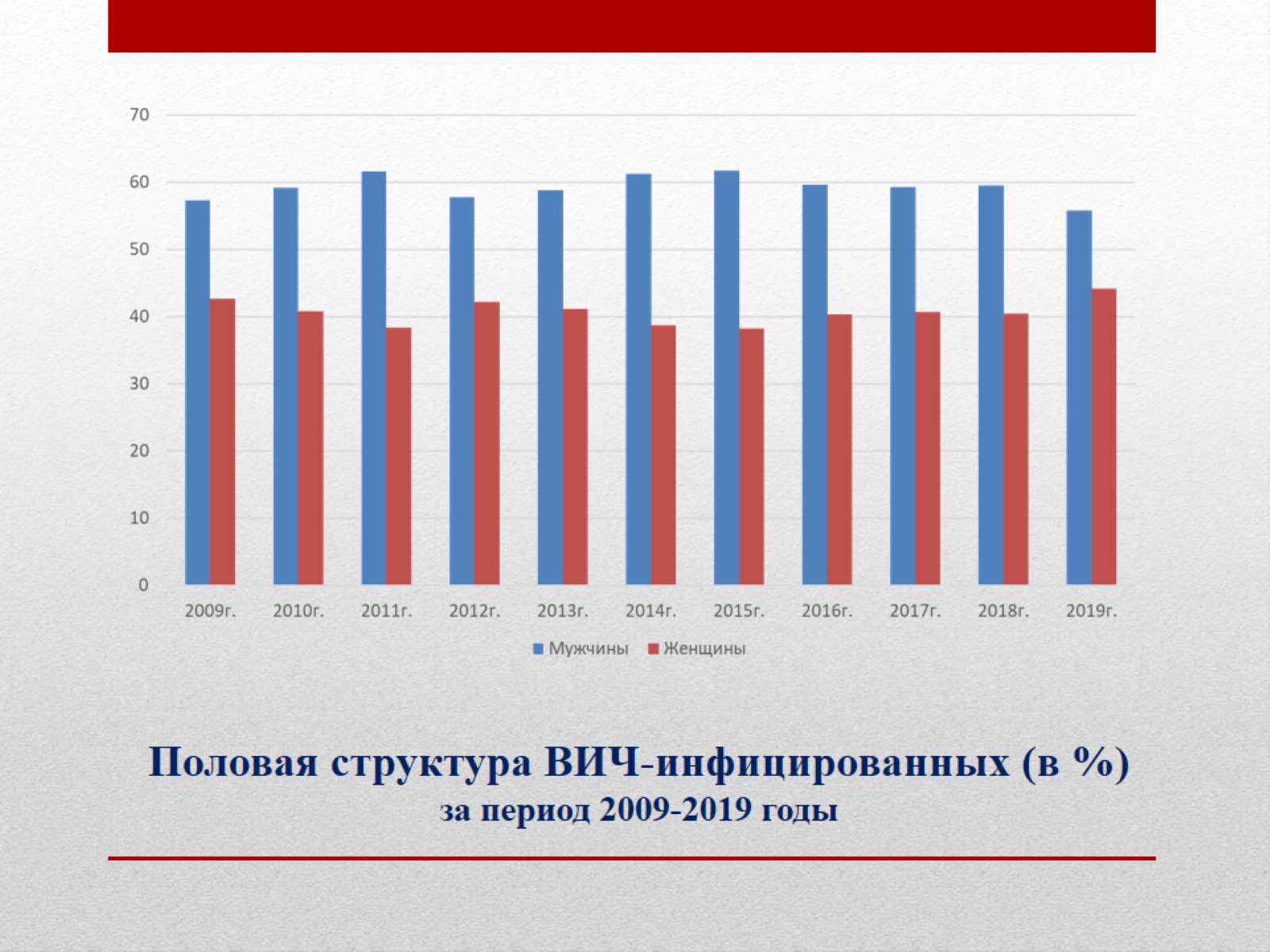 Половая структура ВИЧ-инфицированных (в %)                                    за период 2009-2019 годы
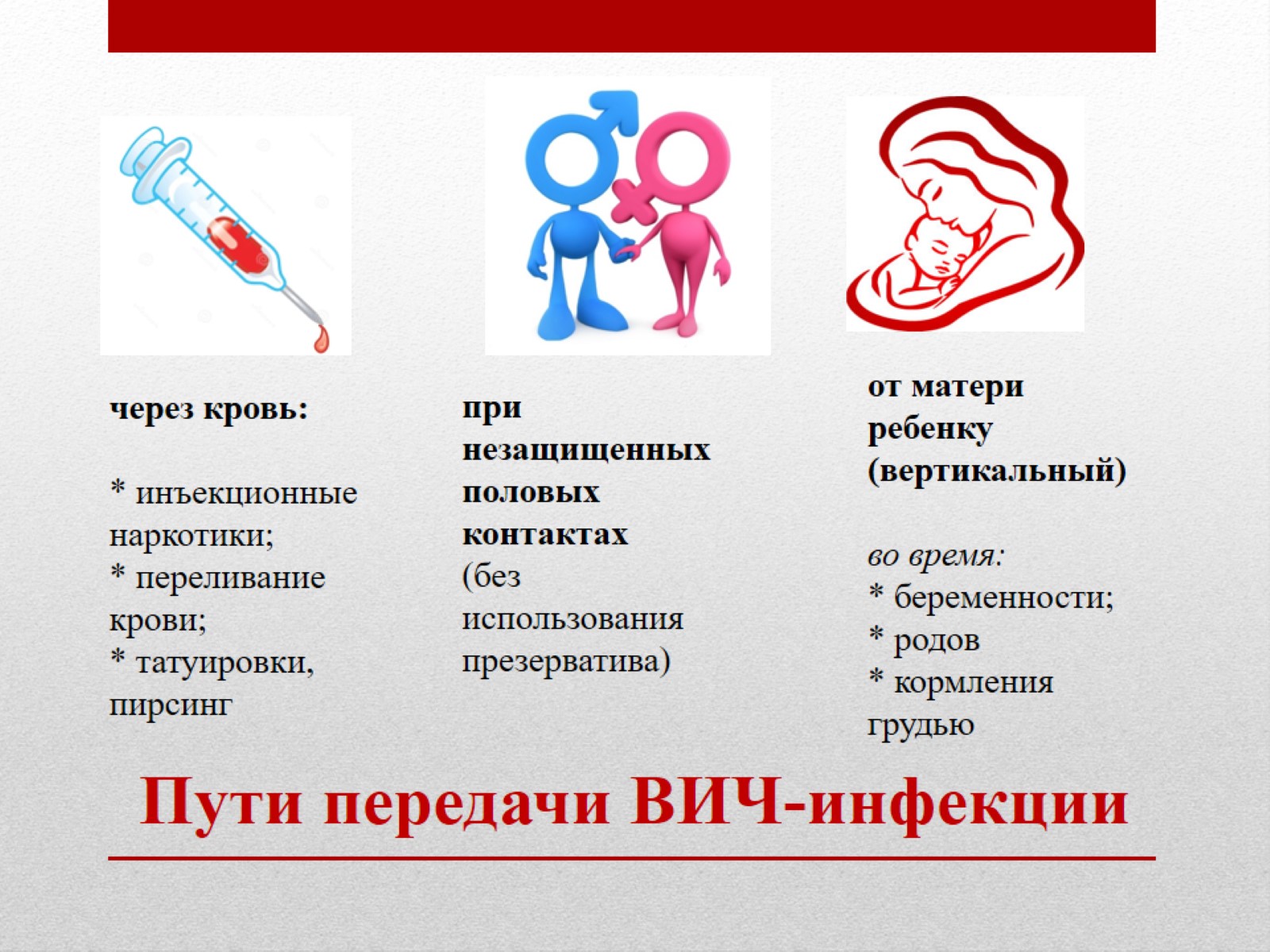 Пути передачи ВИЧ-инфекции
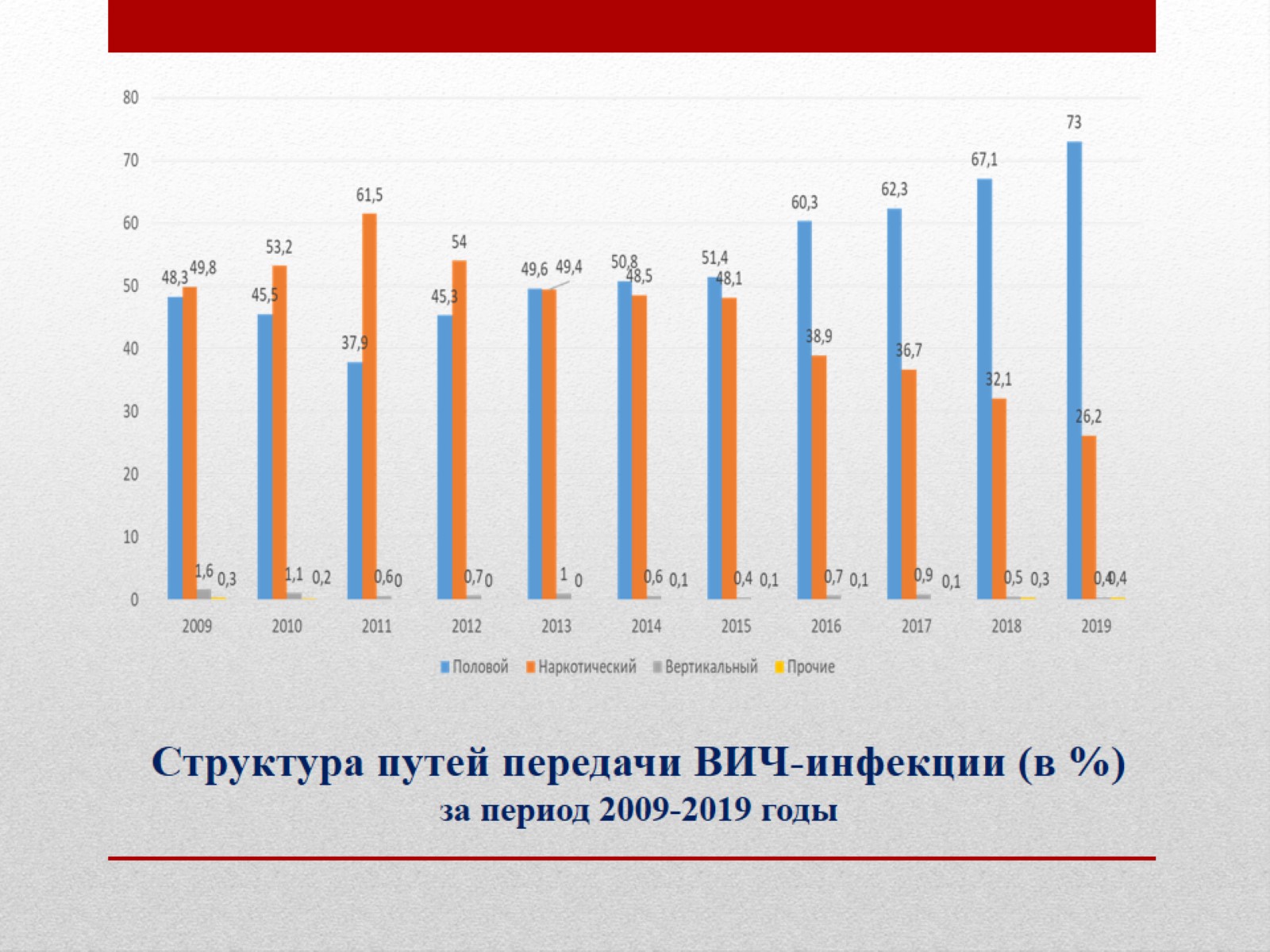 Структура путей передачи ВИЧ-инфекции (в %) за период 2009-2019 годы
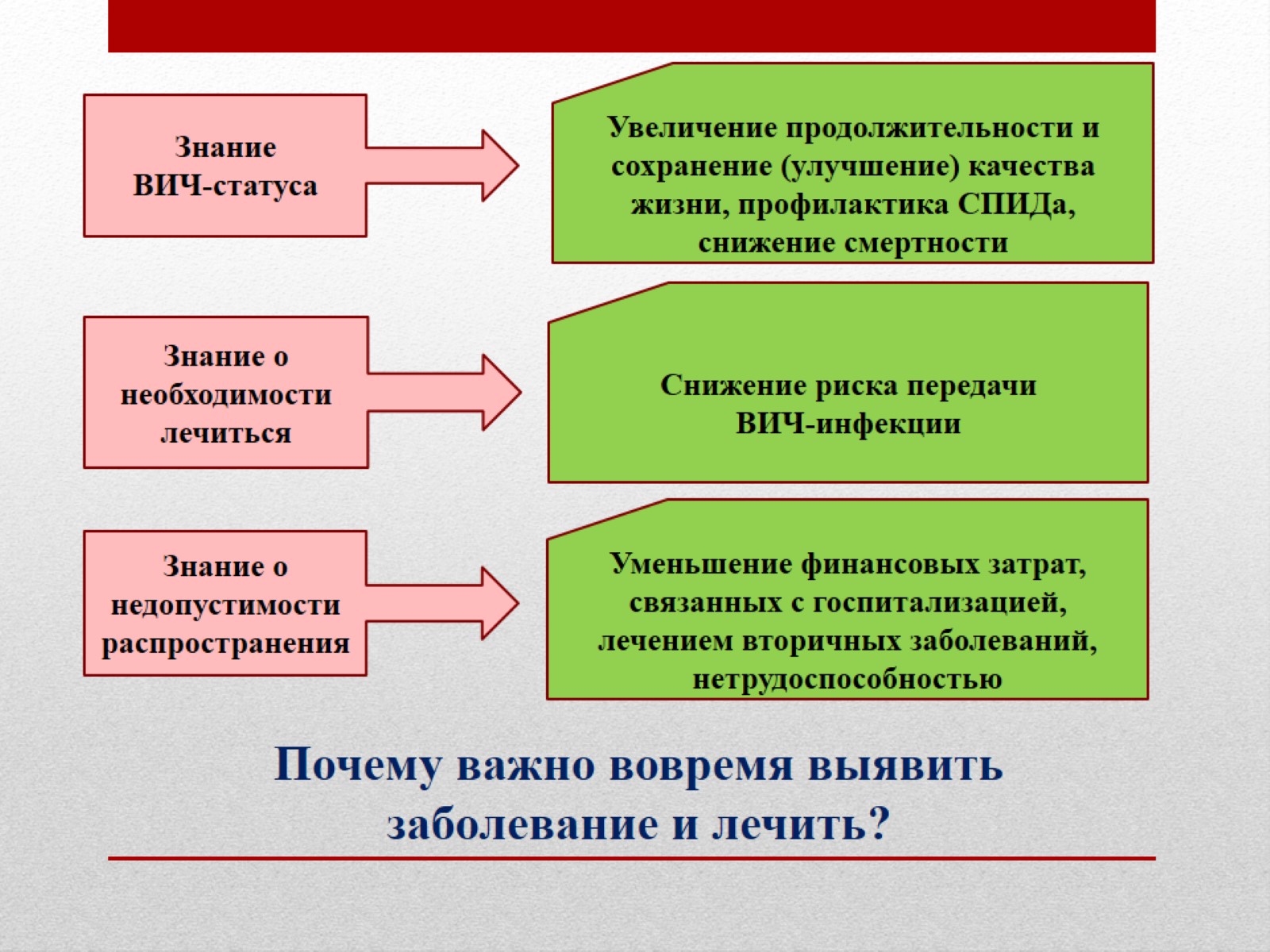 Почему важно вовремя выявить заболевание и лечить?
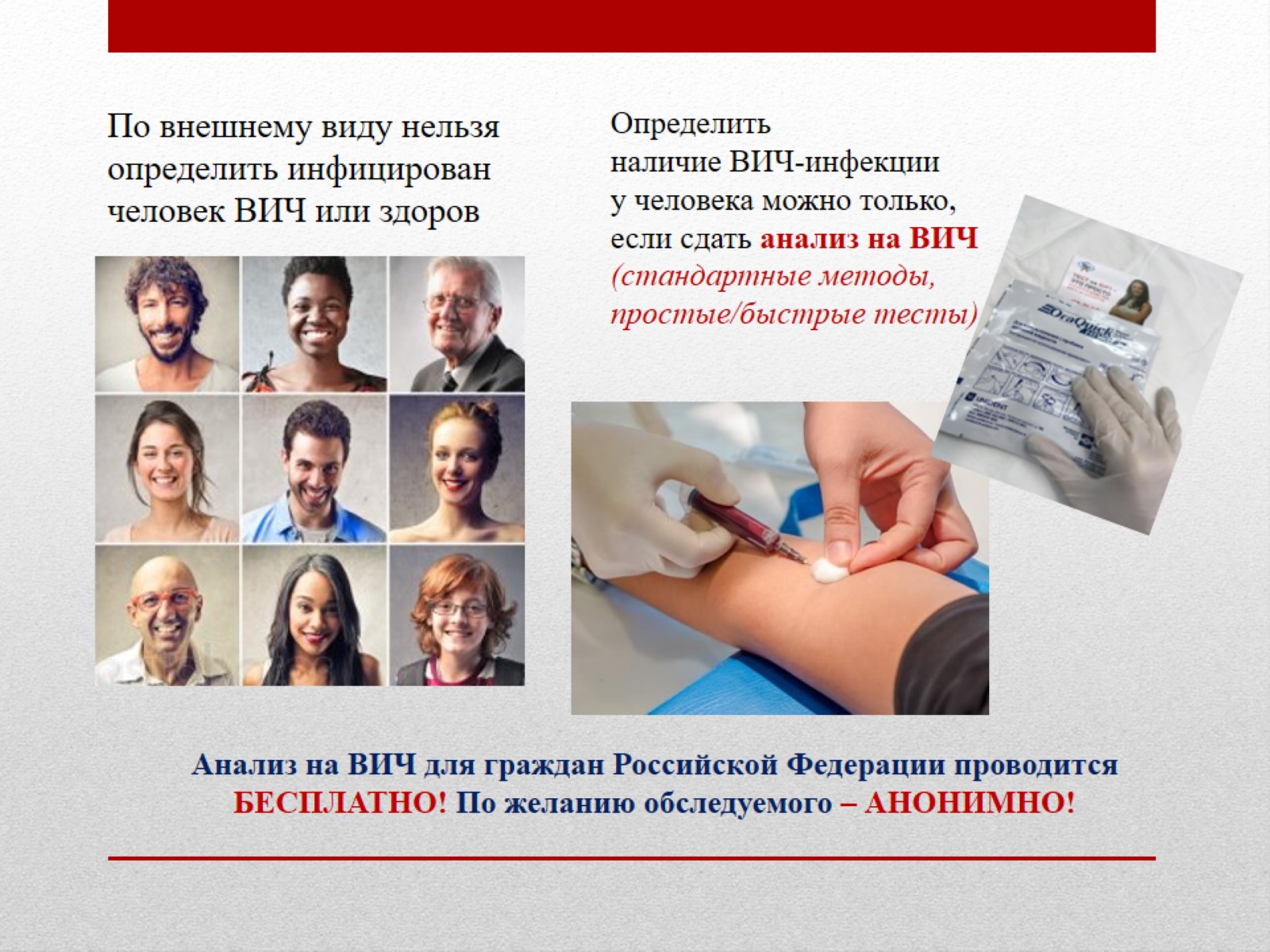 Анализ на ВИЧ для граждан Российской Федерации проводится БЕСПЛАТНО! По желанию обследуемого – АНОНИМНО!
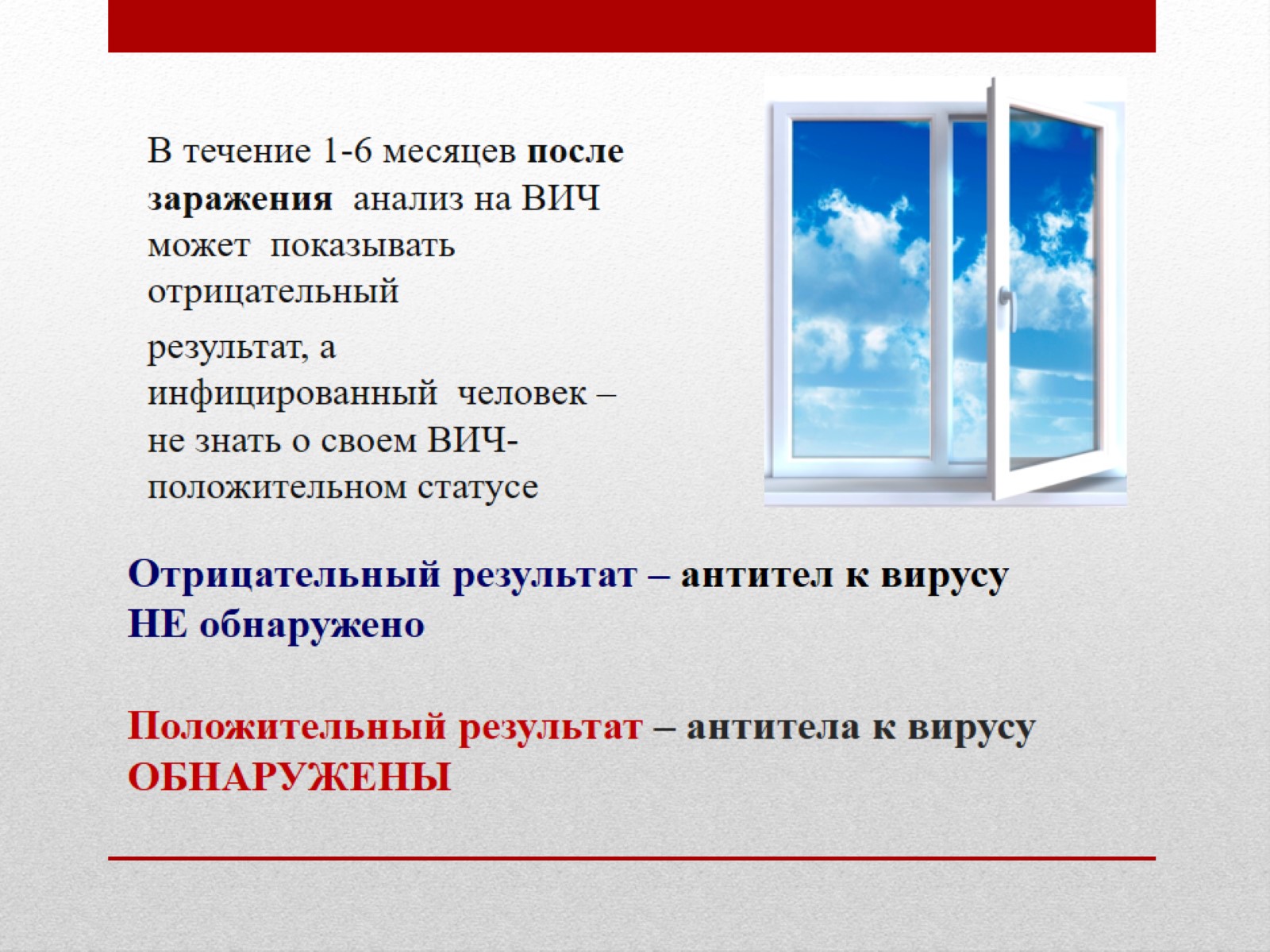 Отрицательный результат – антител к вирусу       НЕ обнаруженоПоложительный результат – антитела к вирусу ОБНАРУЖЕНЫ
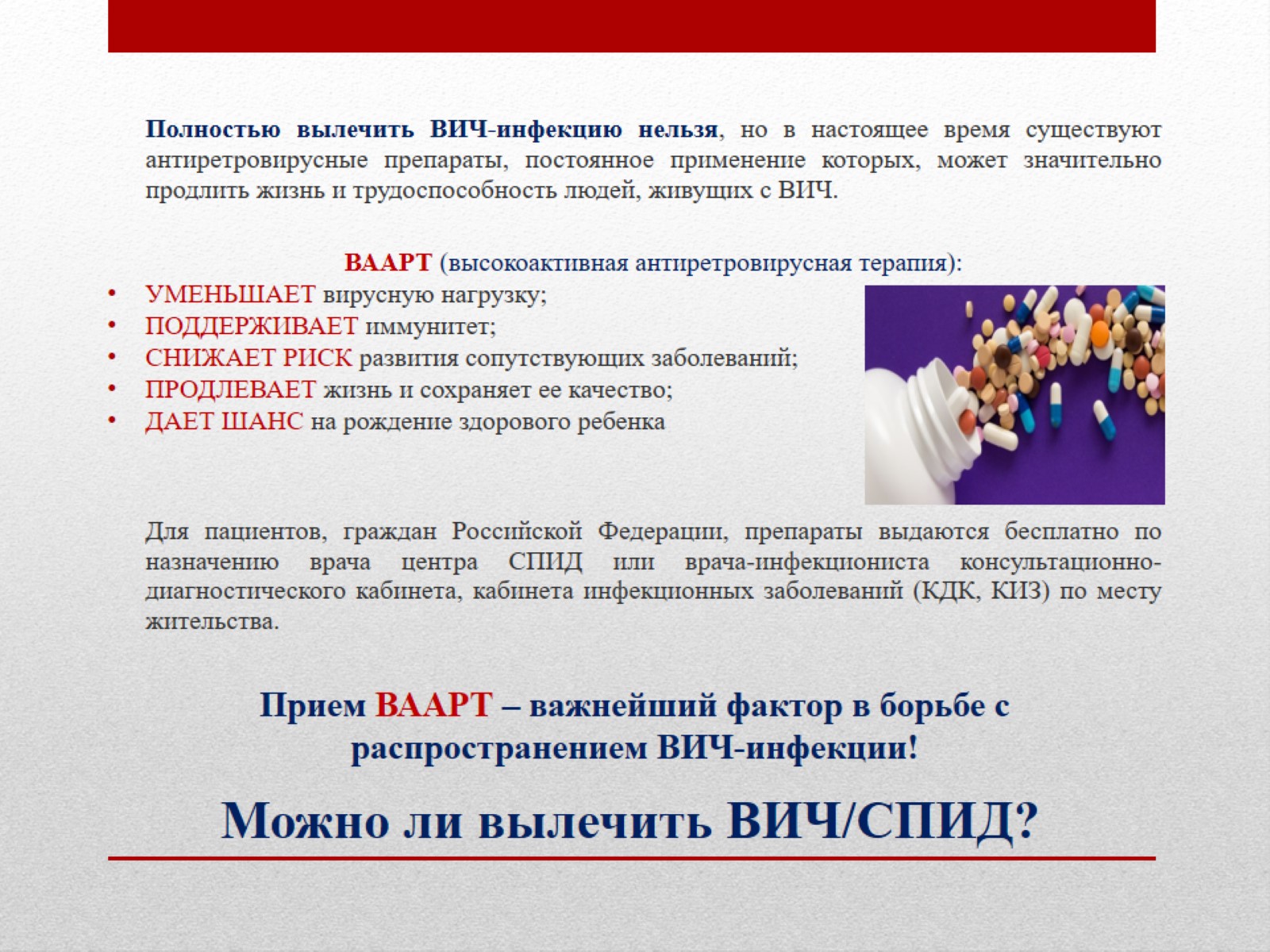 Можно ли вылечить ВИЧ/СПИД?
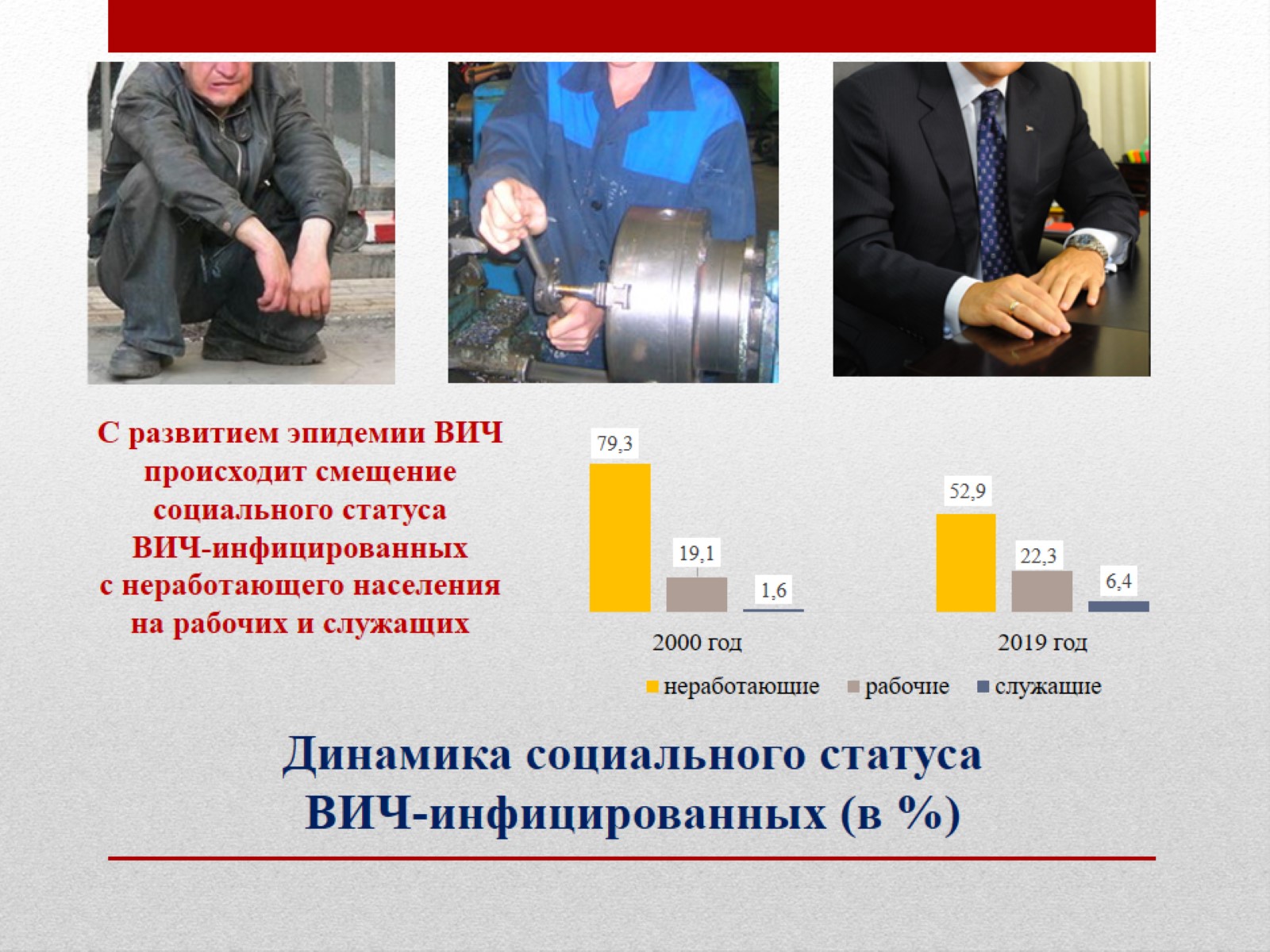 Динамика социального статуса ВИЧ-инфицированных (в %)
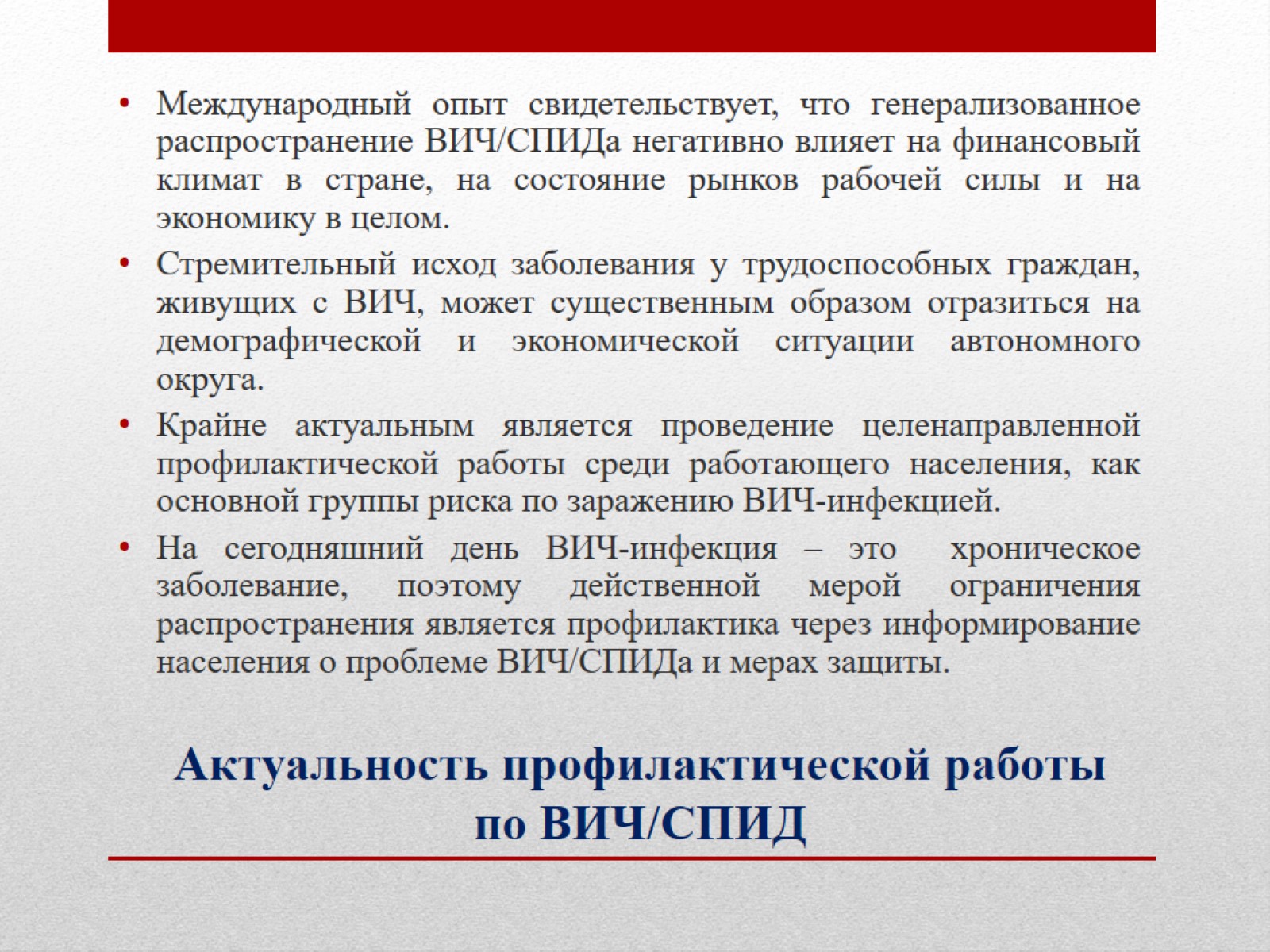 Актуальность профилактической работы по ВИЧ/СПИД
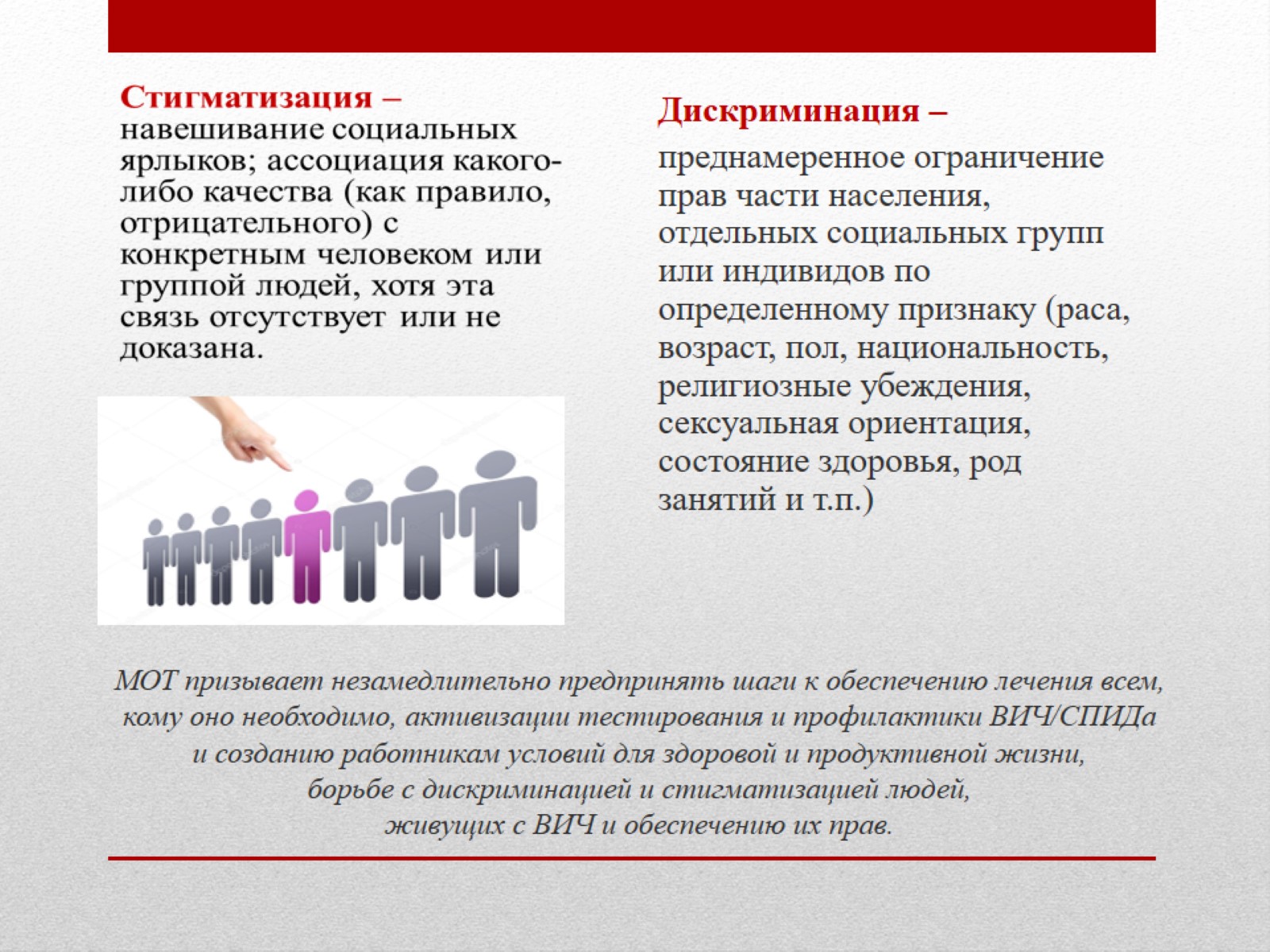 МОТ призывает незамедлительно предпринять шаги к обеспечению лечения всем, кому оно необходимо, активизации тестирования и профилактики ВИЧ/СПИДа и созданию работникам условий для здоровой и продуктивной жизни, борьбе с дискриминацией и стигматизацией людей, живущих с ВИЧ и обеспечению их прав.
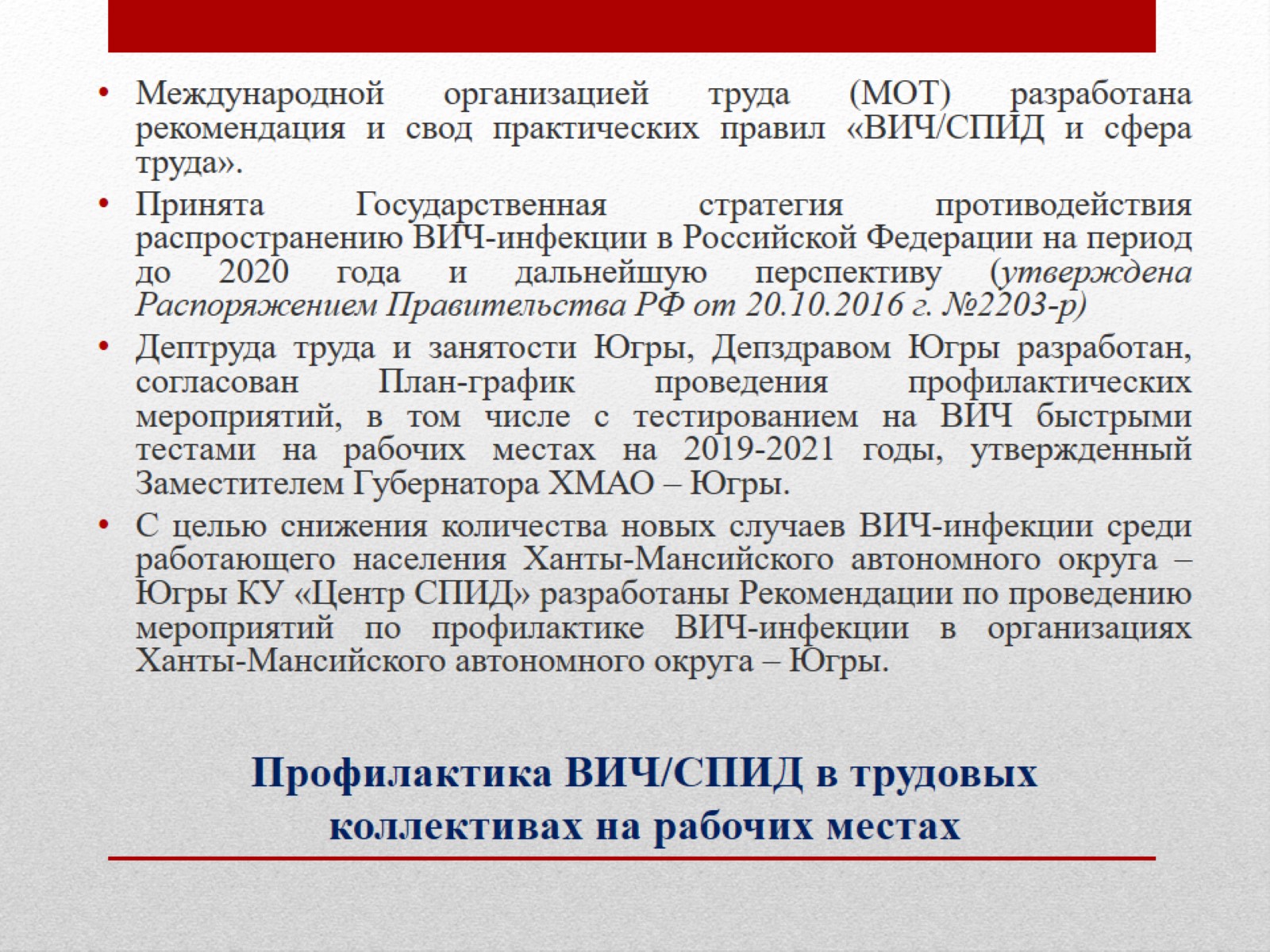 Профилактика ВИЧ/СПИД в трудовых коллективах на рабочих местах
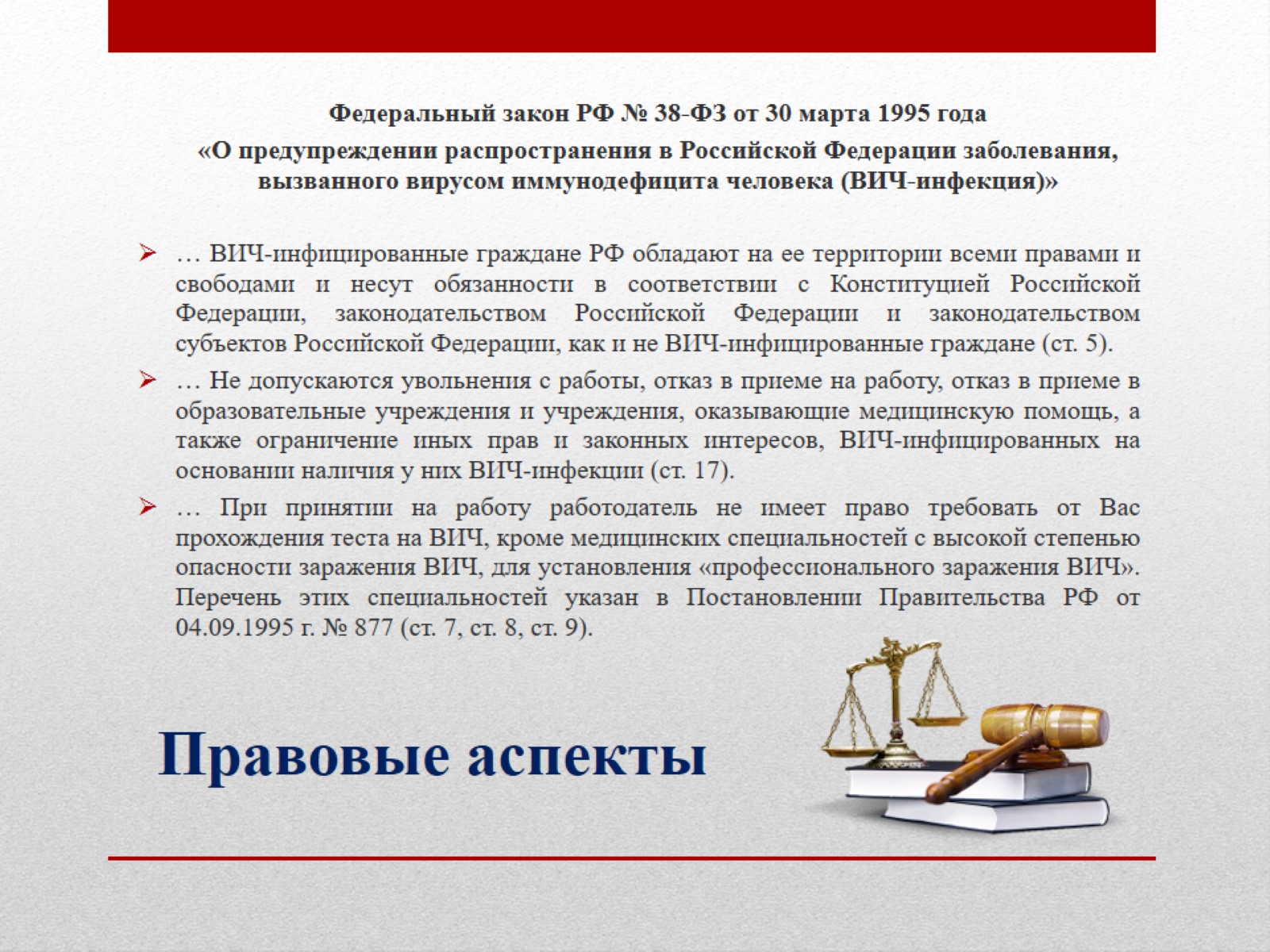 Правовые аспекты
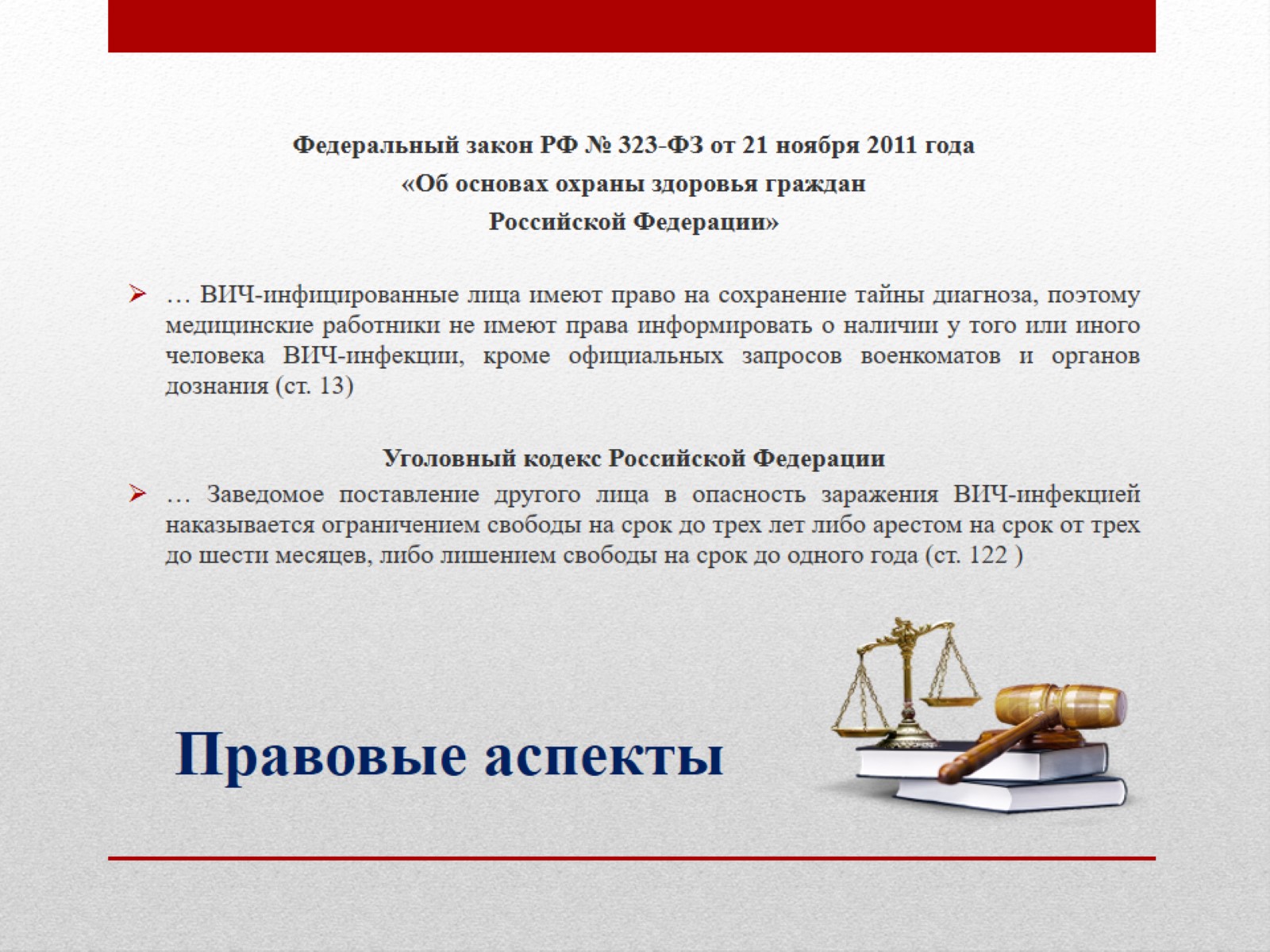 Правовые аспекты
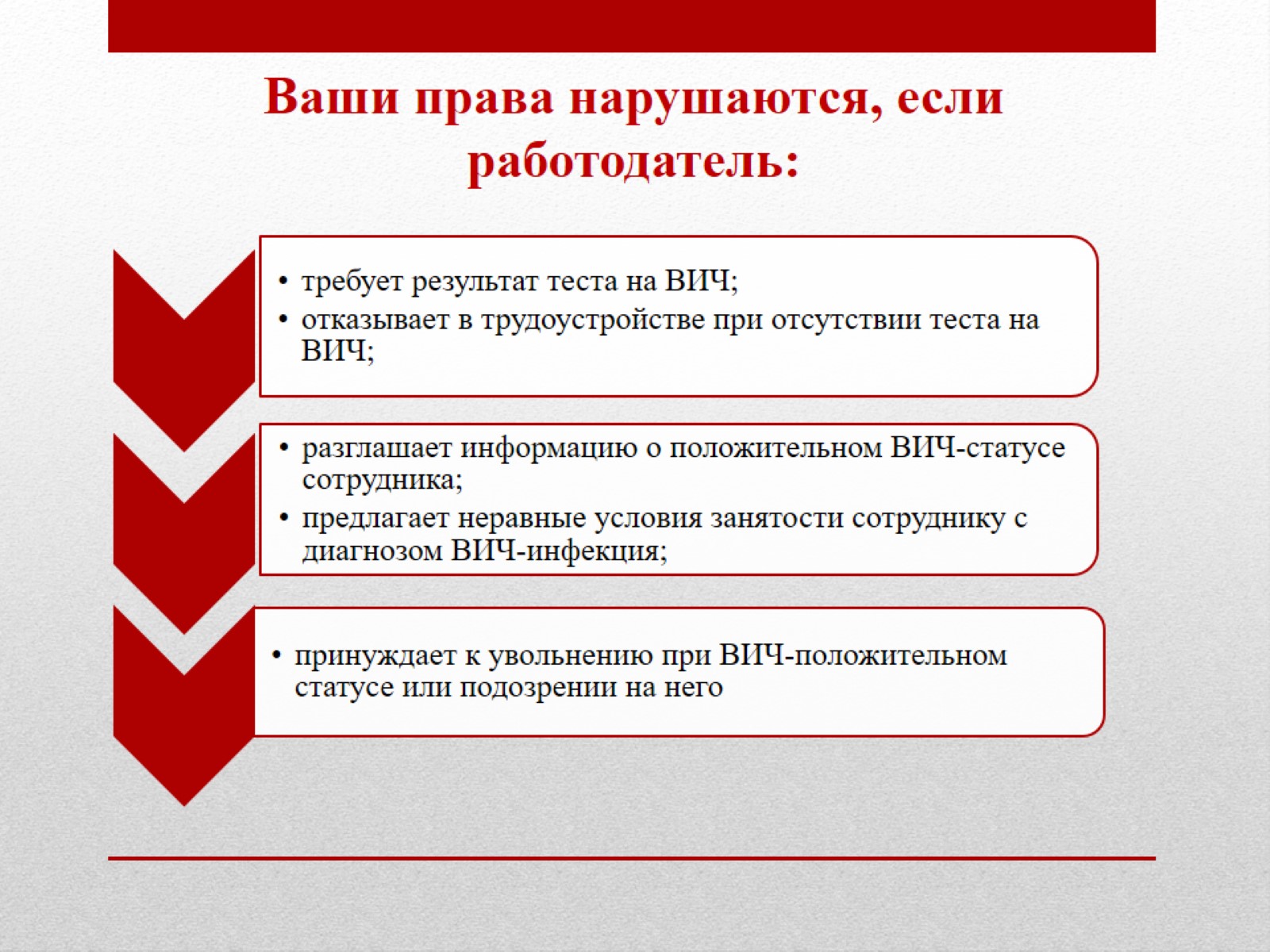 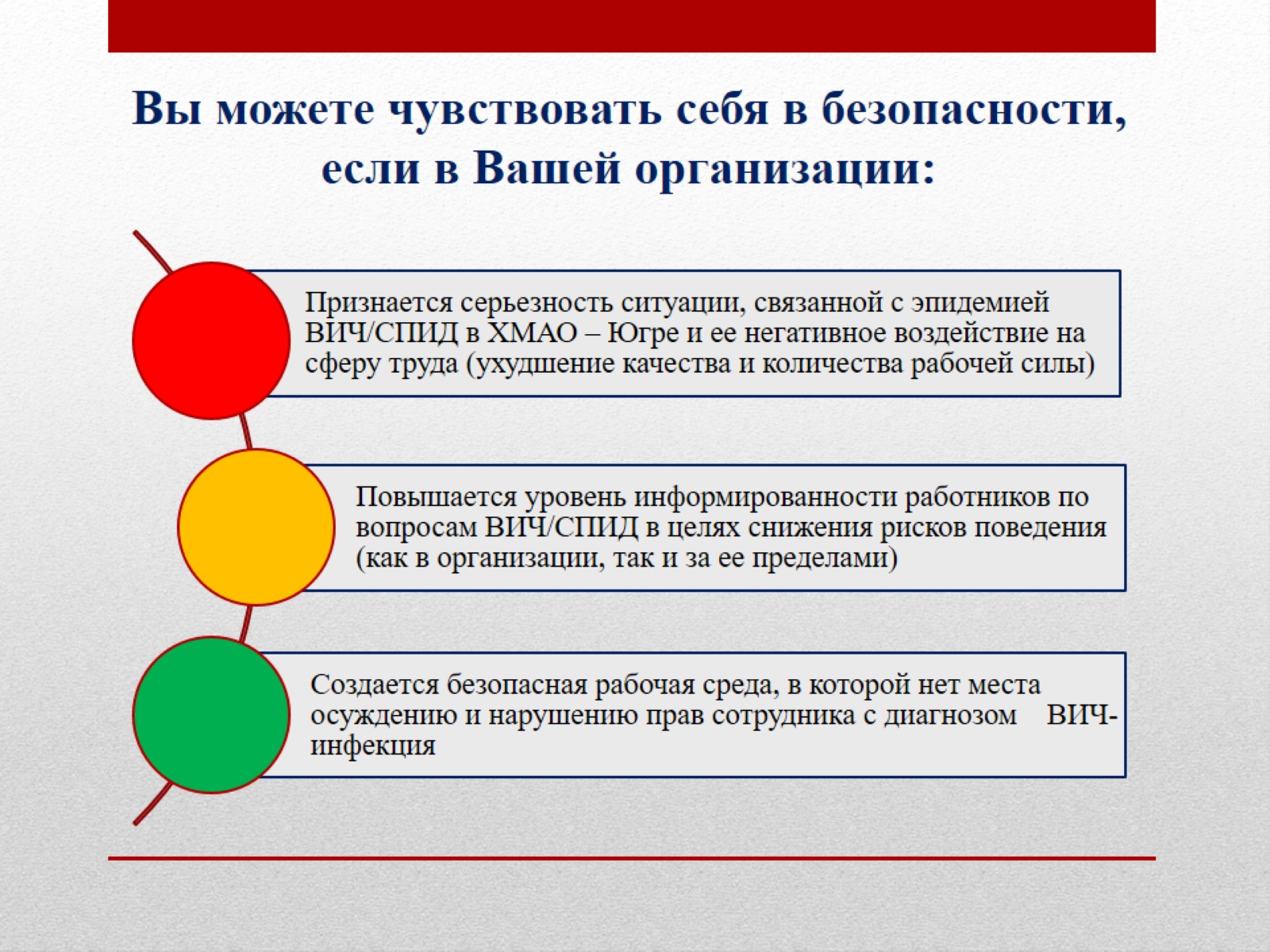 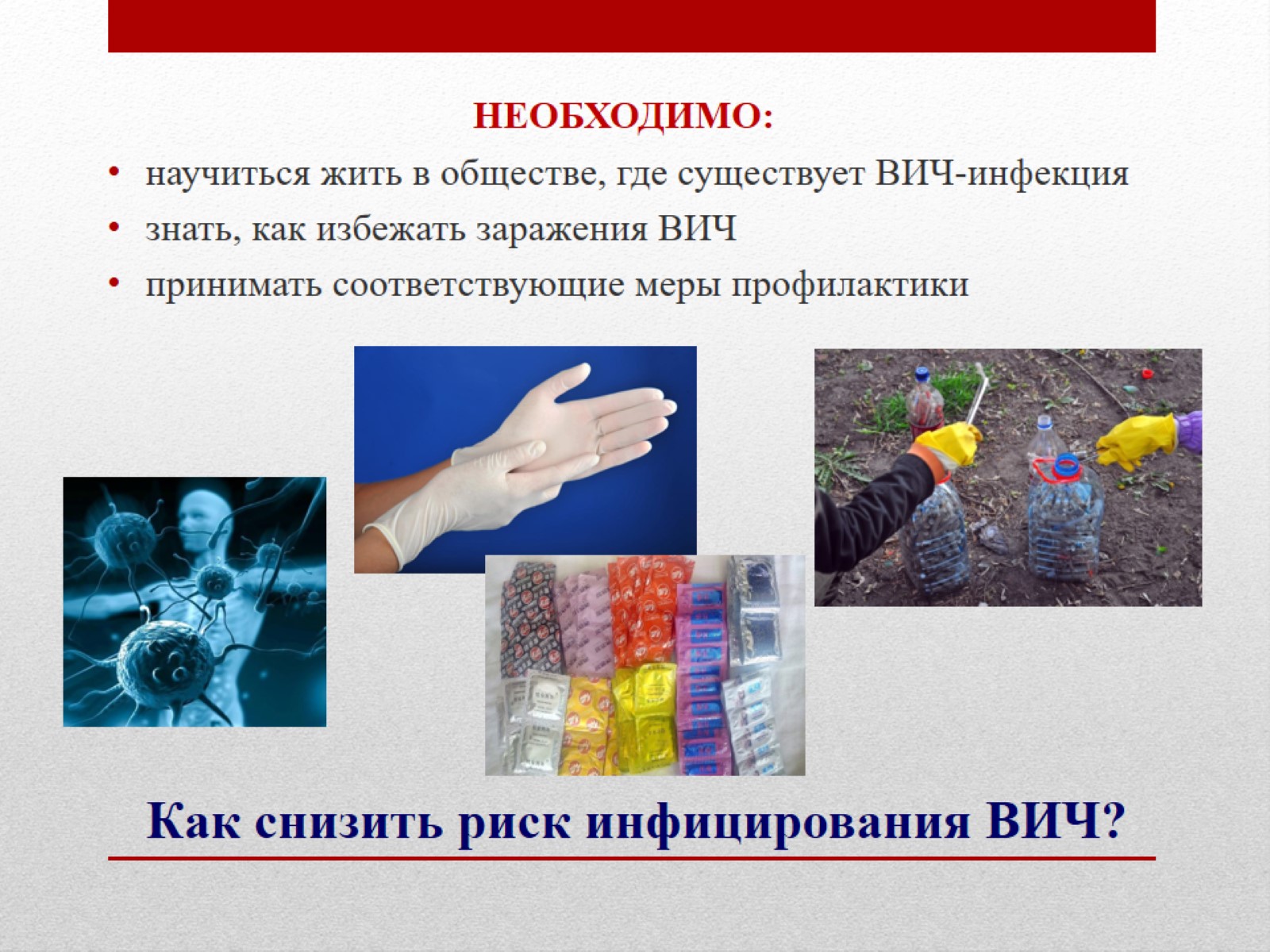 Как снизить риск инфицирования ВИЧ?
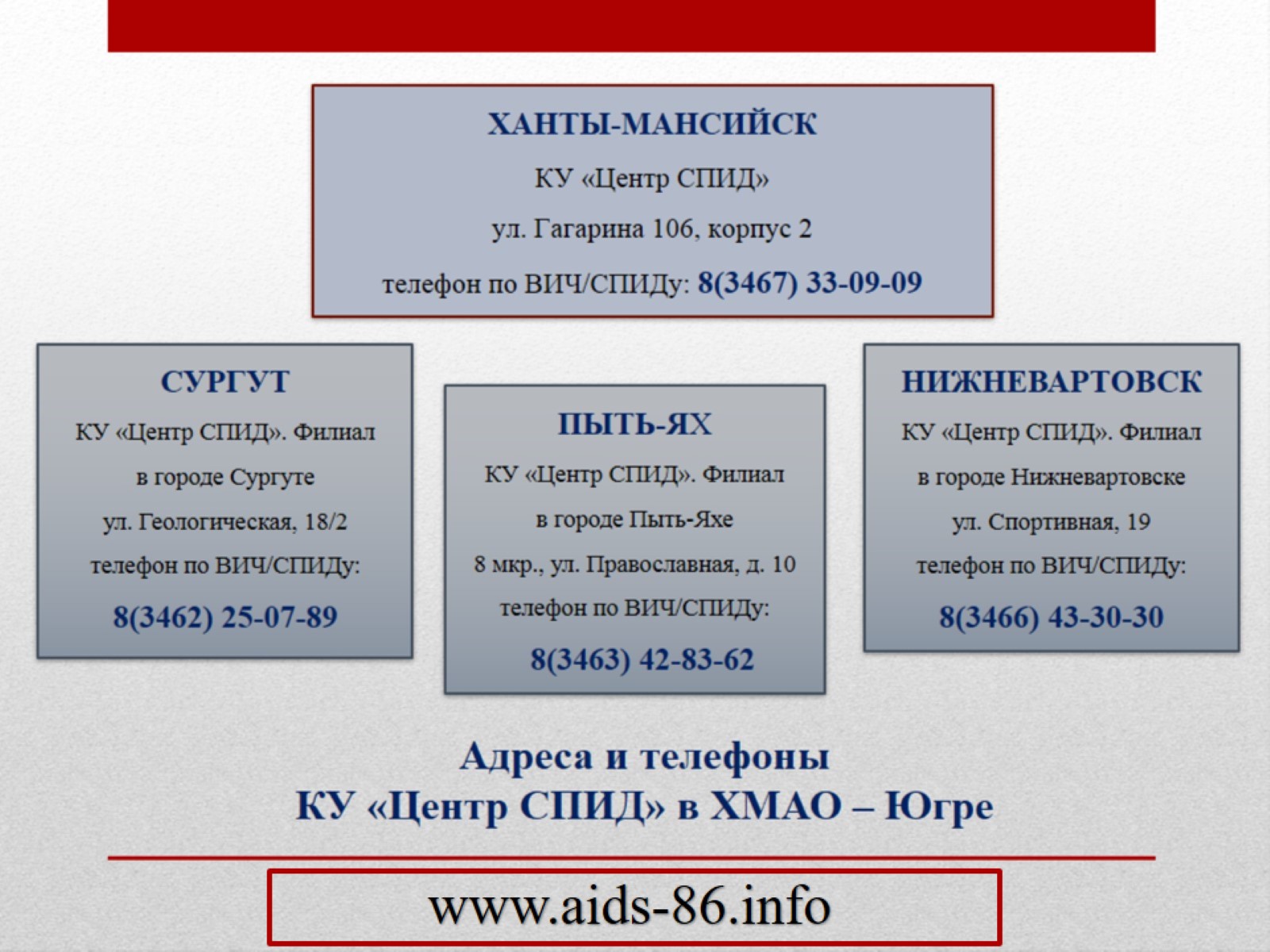 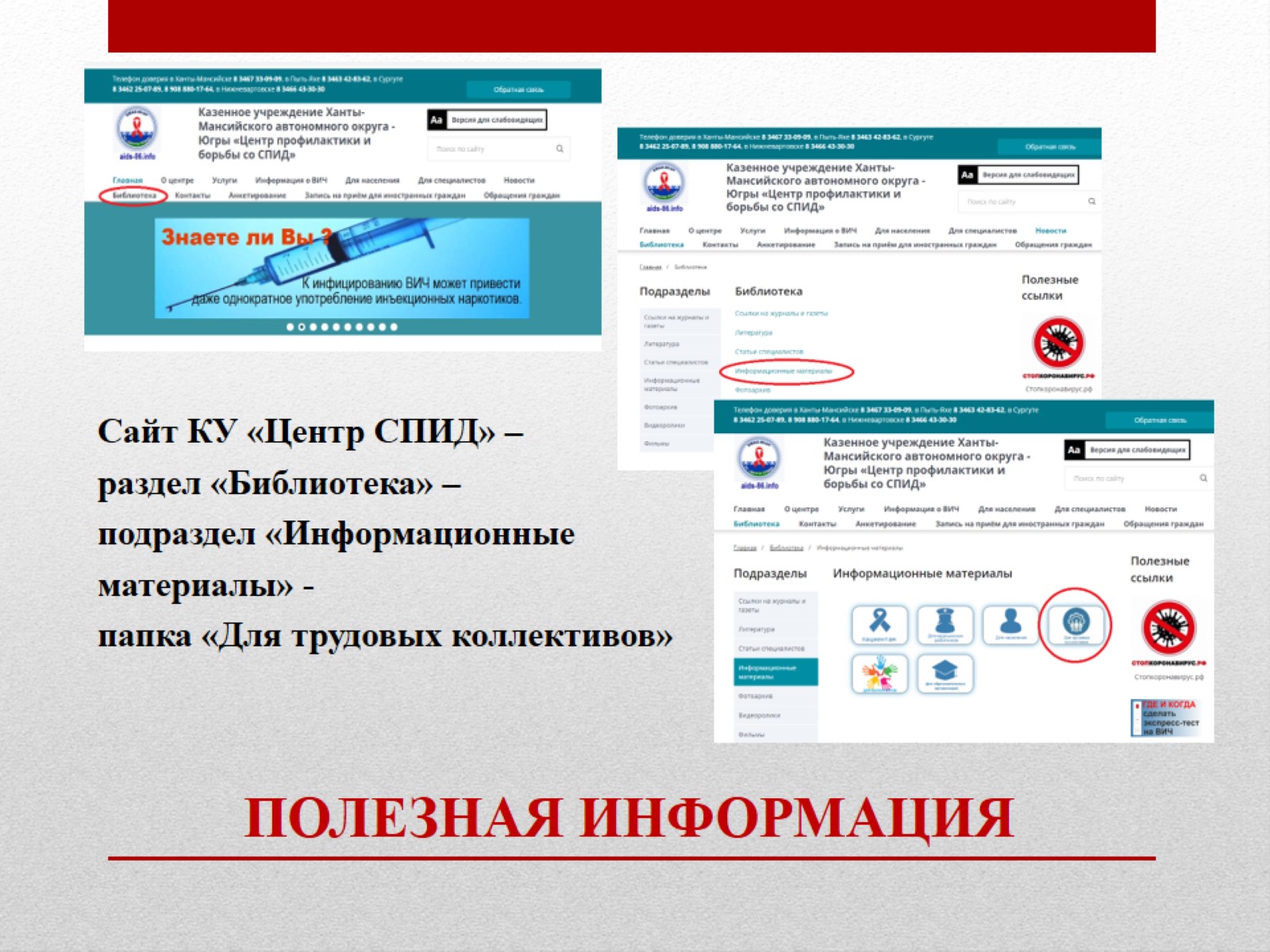 ПОЛЕЗНАЯ ИНФОРМАЦИЯ
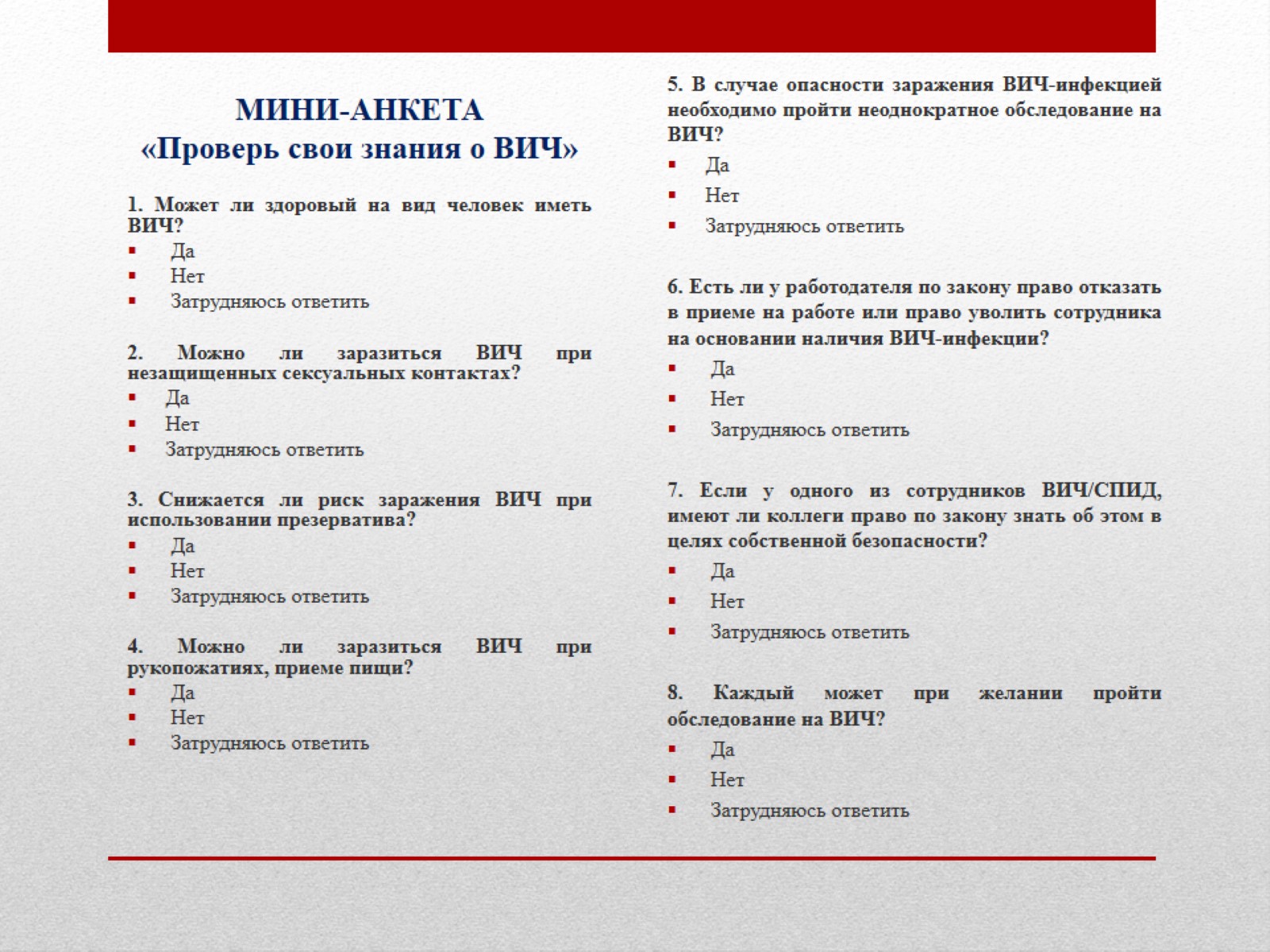 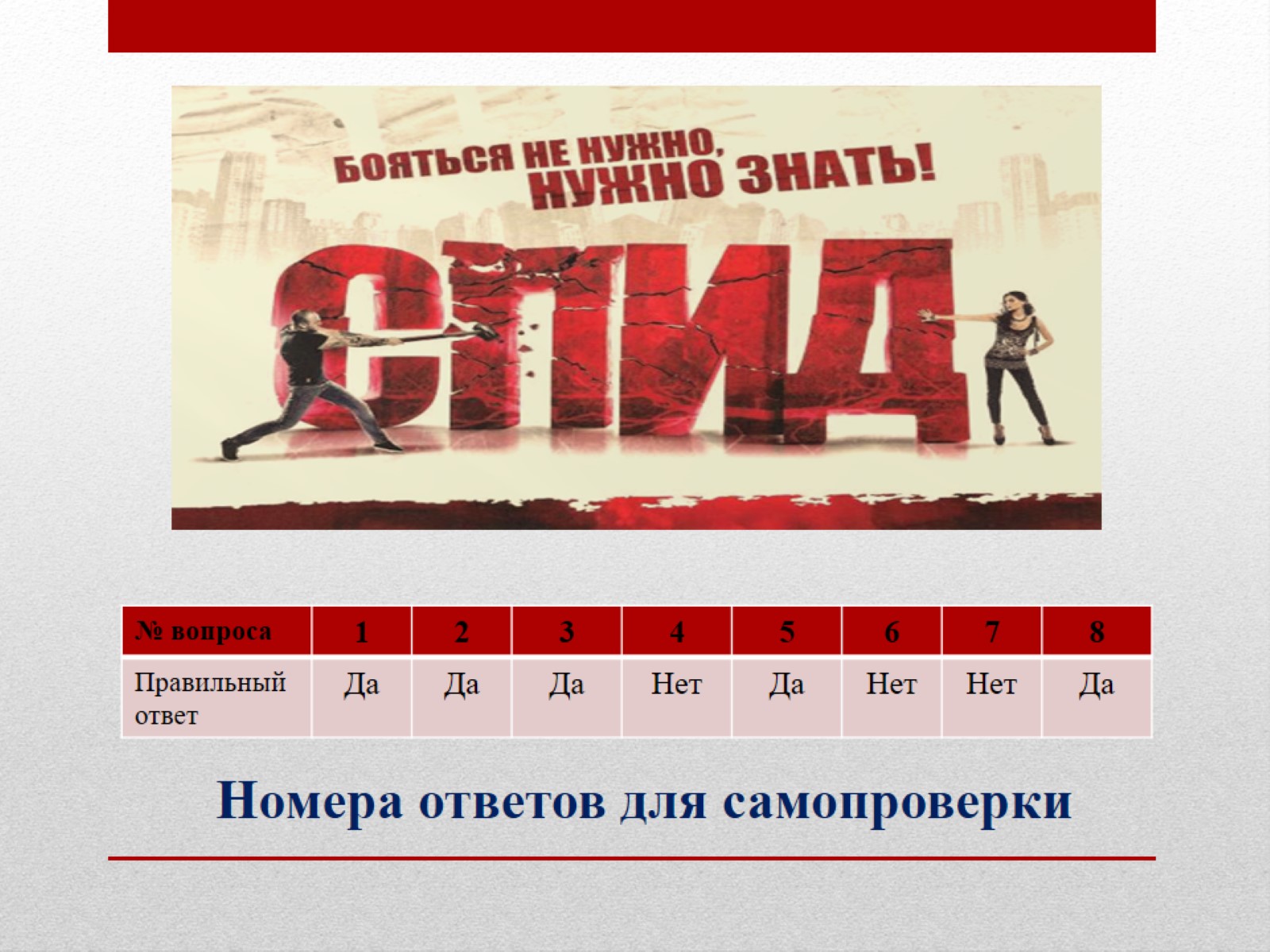 Номера ответов для самопроверки
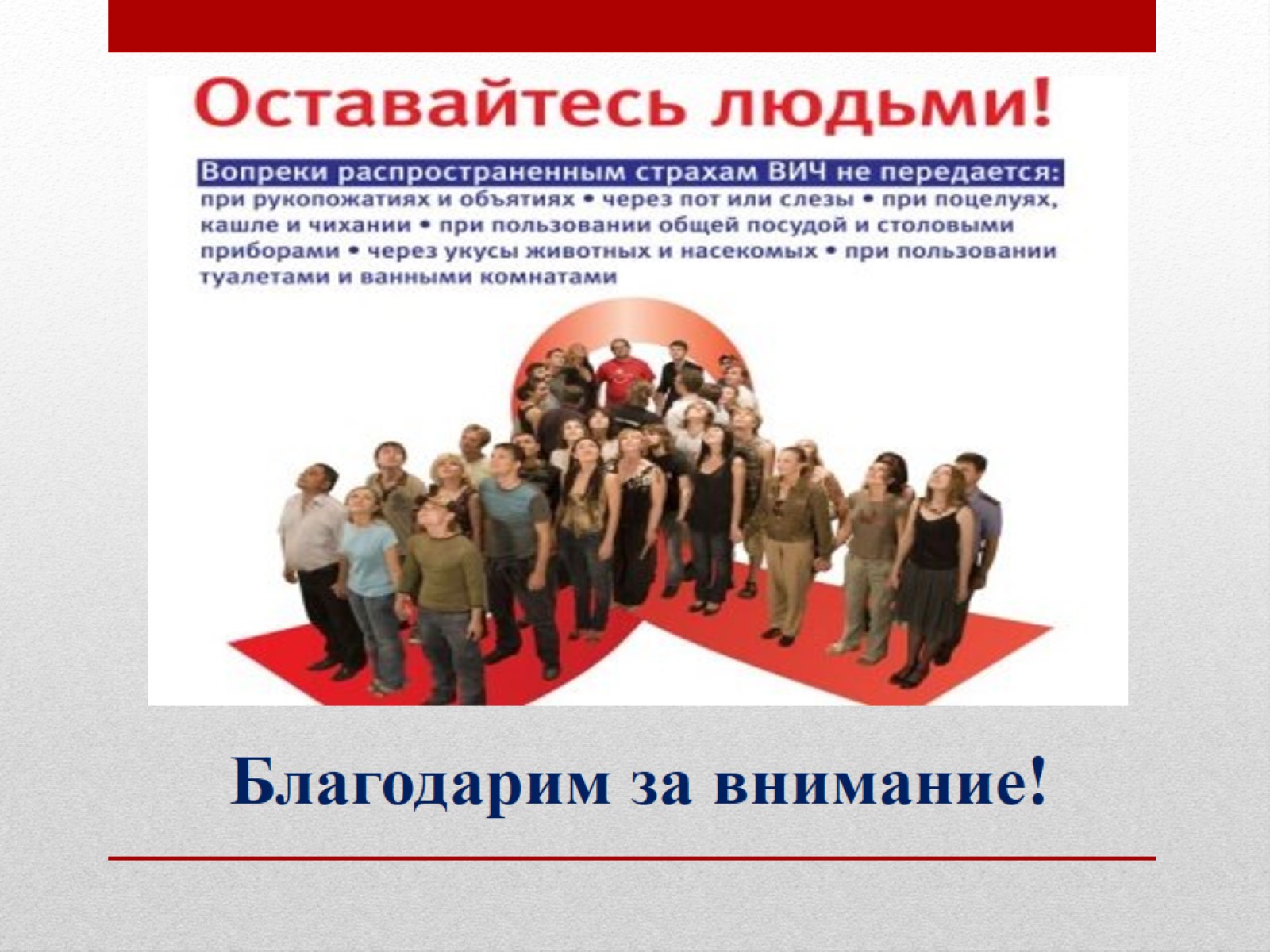 Благодарим за внимание!